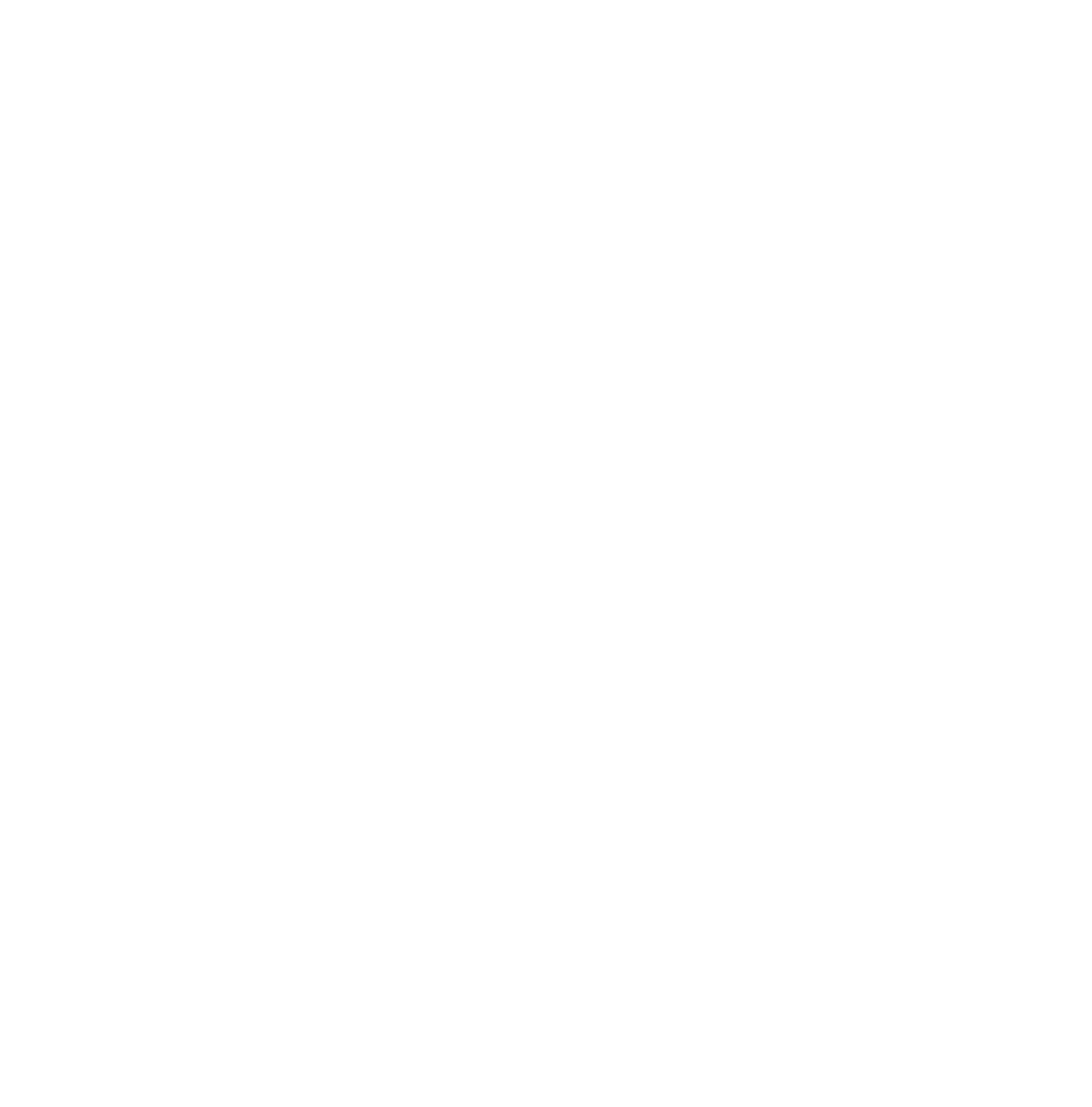 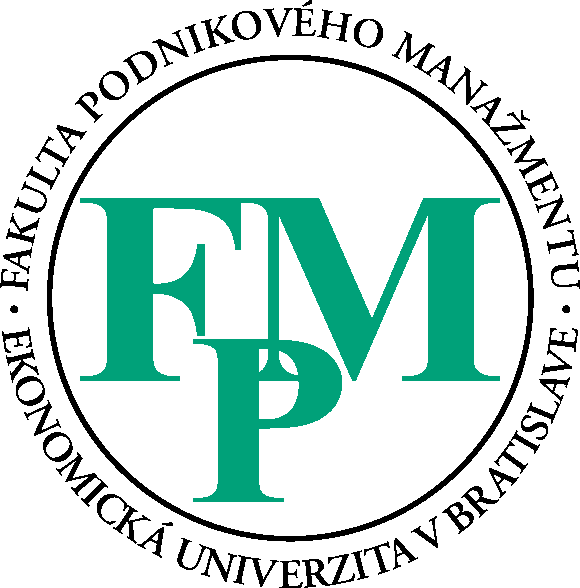 Fakulta podnikového manažmentu
Ekonomickej univerzity v Bratislave
Téma záverečnej práce
obhajoba bakalárskej práce
Meno Priezvisko
dátum
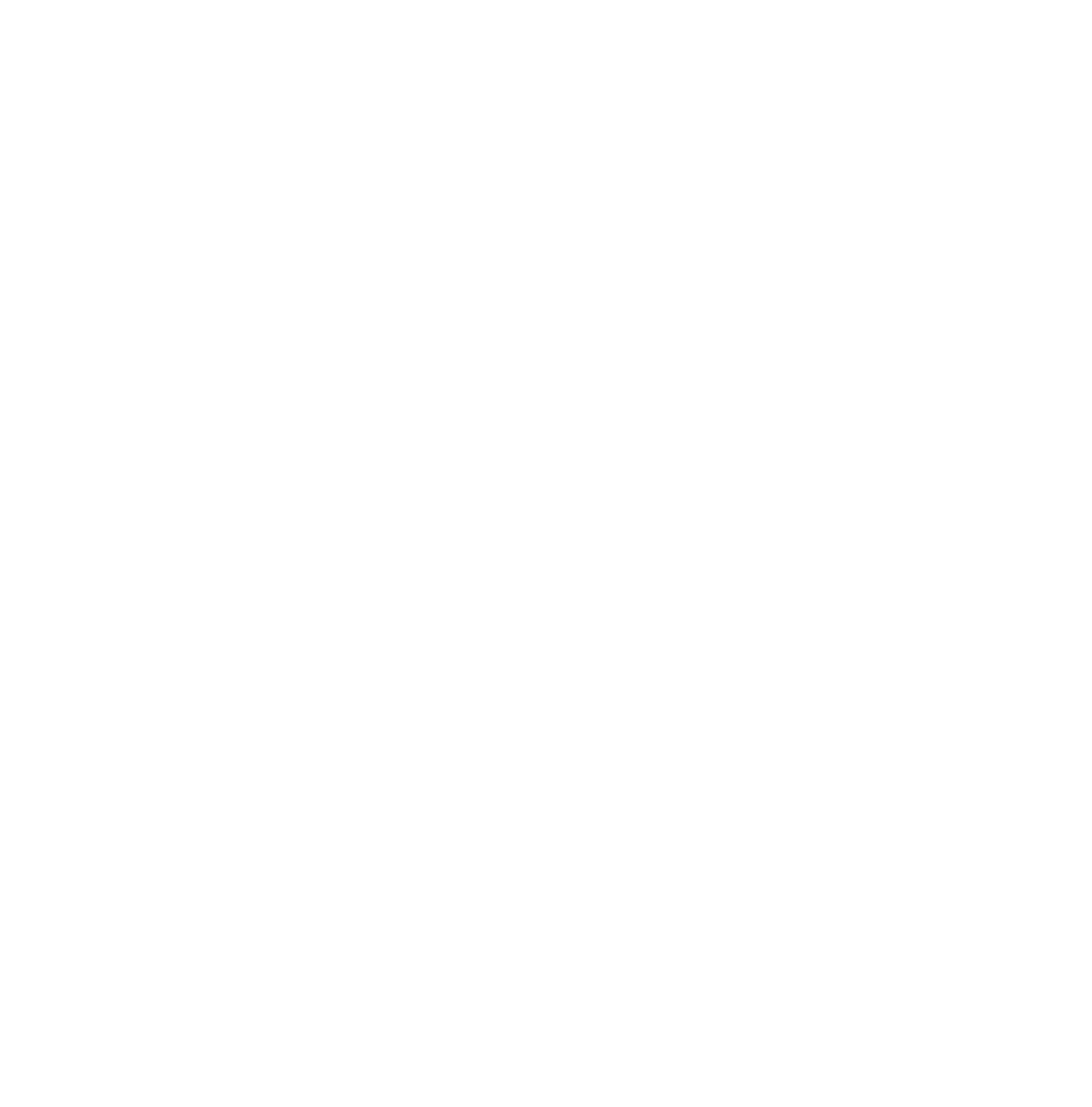 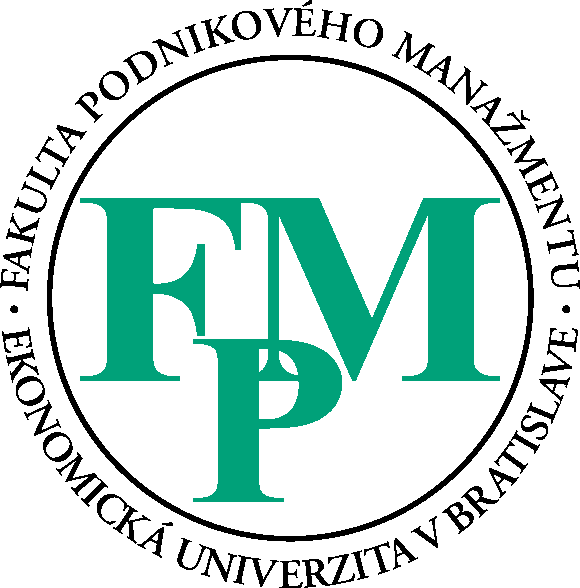 Cieľ bakalárskej práce
Popíšte cieľ práce

v prípade potreby si v jednotlivých sekciách doplňte slidy
cieľ
poznatková báza
výsledky práce
závery a odporúčania
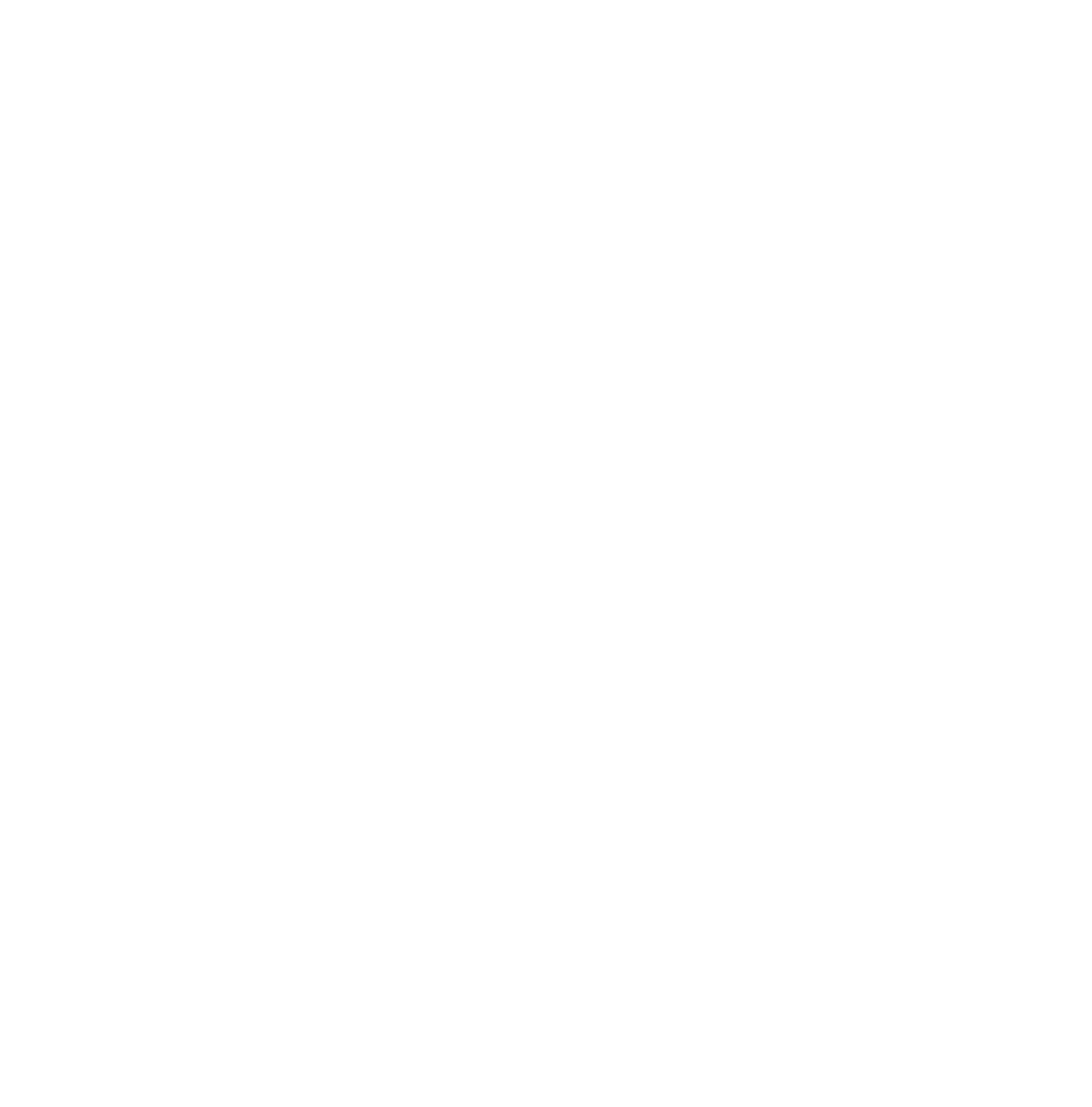 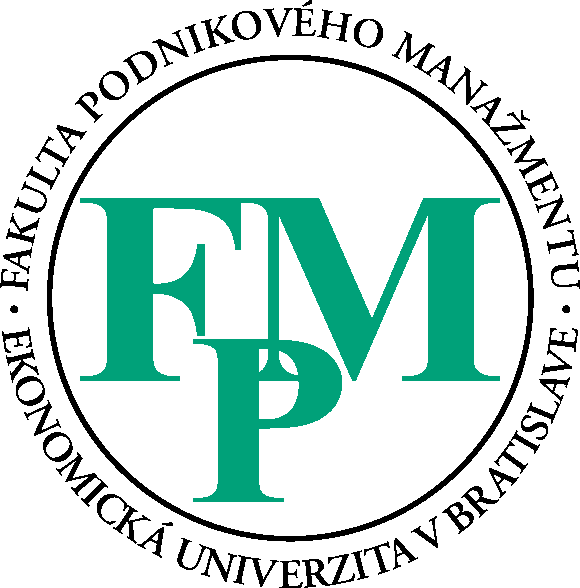 Štruktúra bakalárskej práce
Zhrňte najdôležitejšie závery prvej kapitoly
cieľ
poznatková báza
výsledky práce
závery a odporúčania
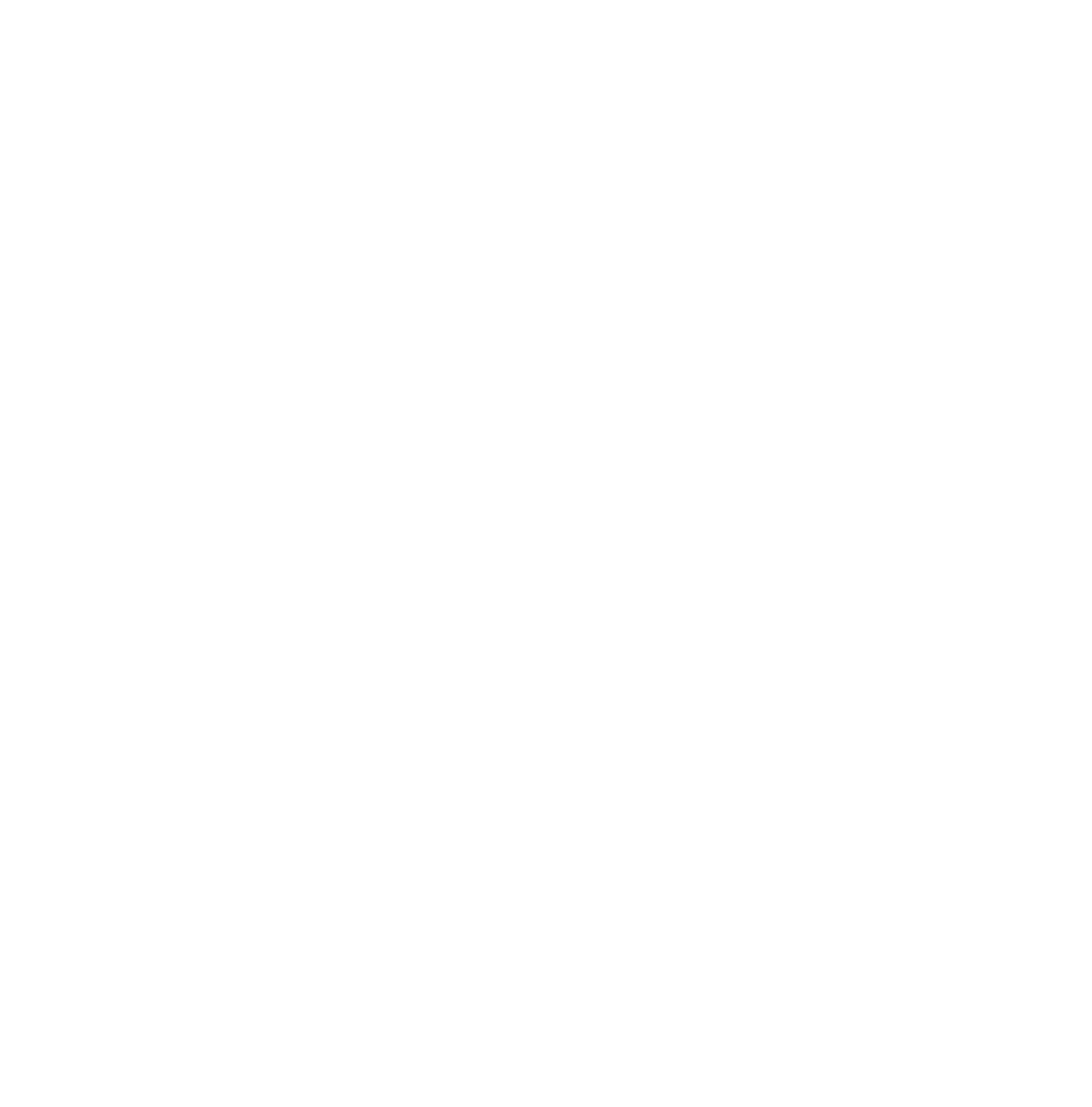 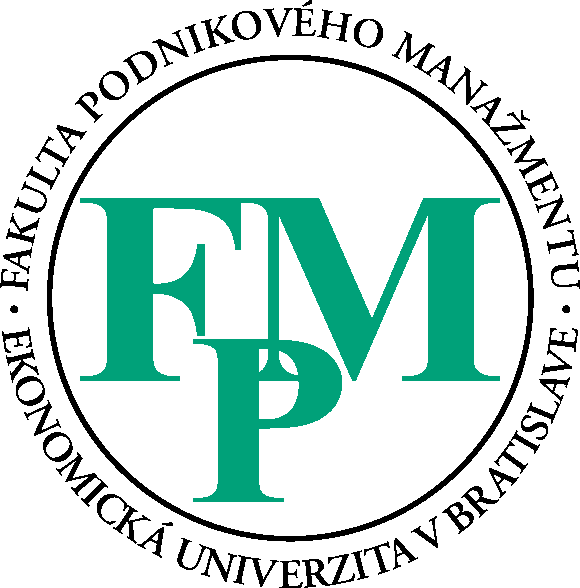 Výsledky práce a diskusia
Oboznámte komisiu s výsledkami bakalárskej práce a obsahom diskusie
cieľ
poznatková báza
výsledky práce
závery a odporúčania
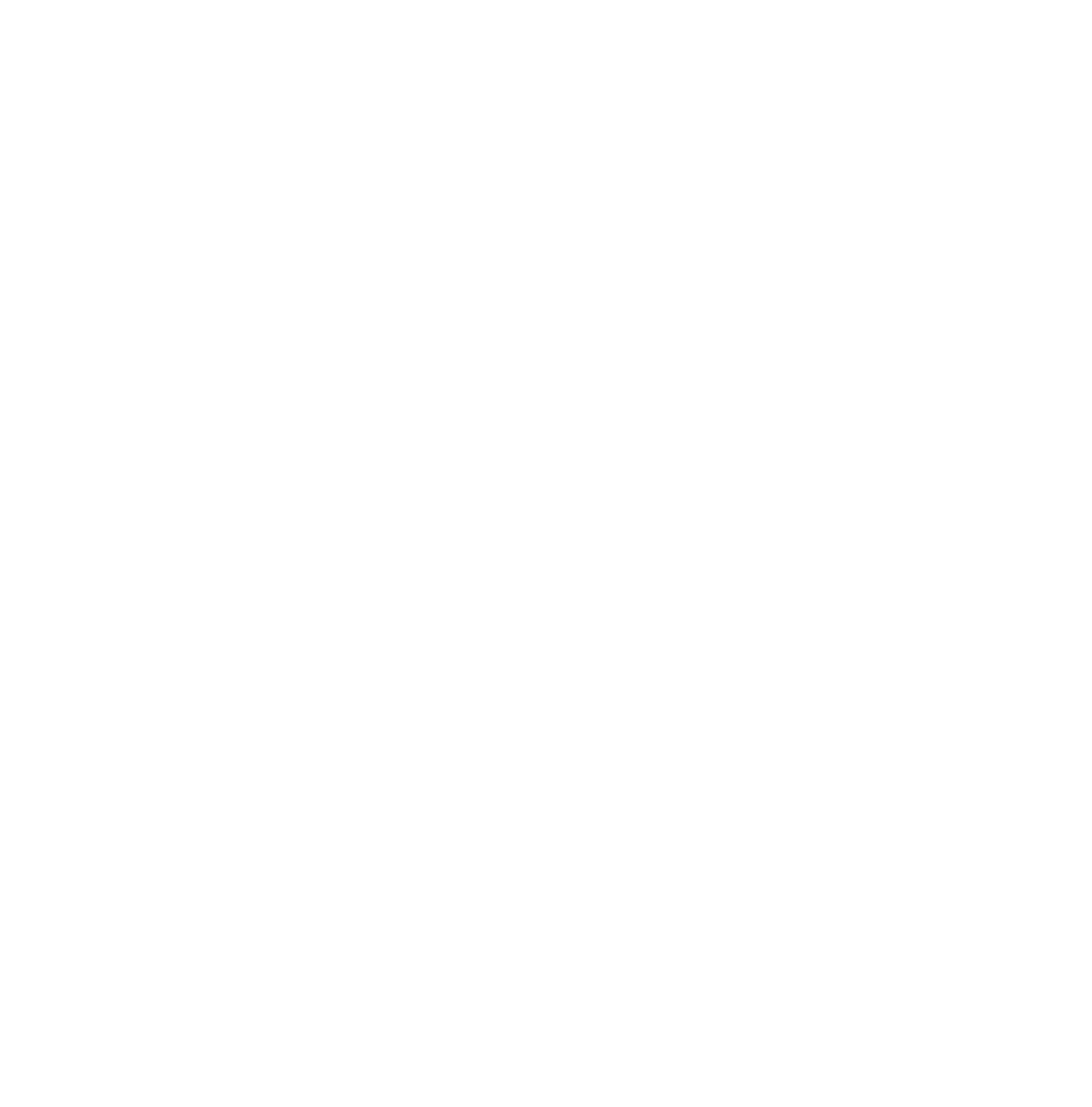 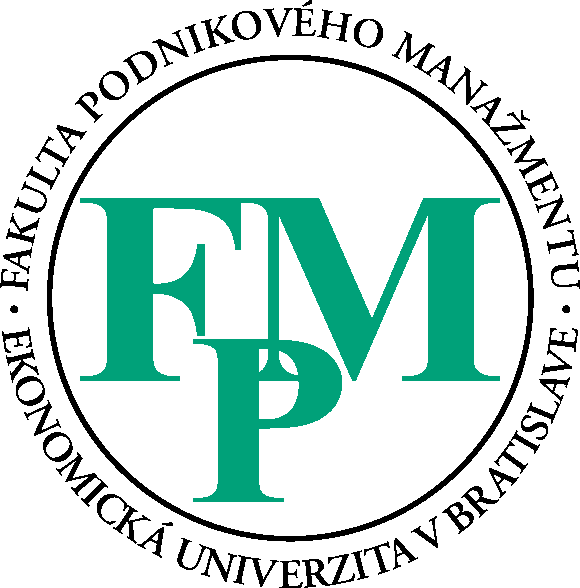 Závery a odporúčania
Stručne zhrňte závery práce a uveďte odporúčania
cieľ
poznatková báza
výsledky práce
závery a odporúčania
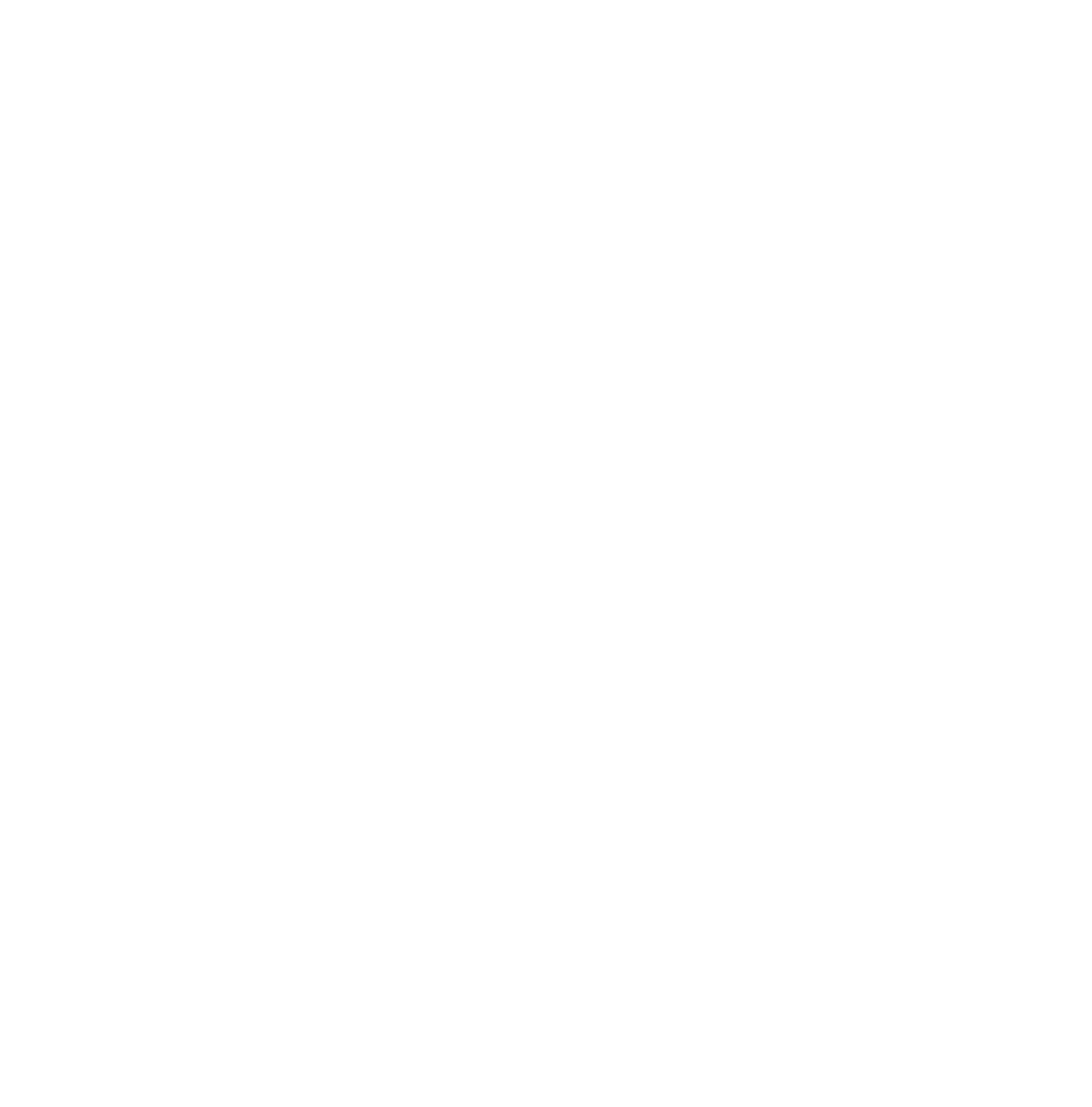 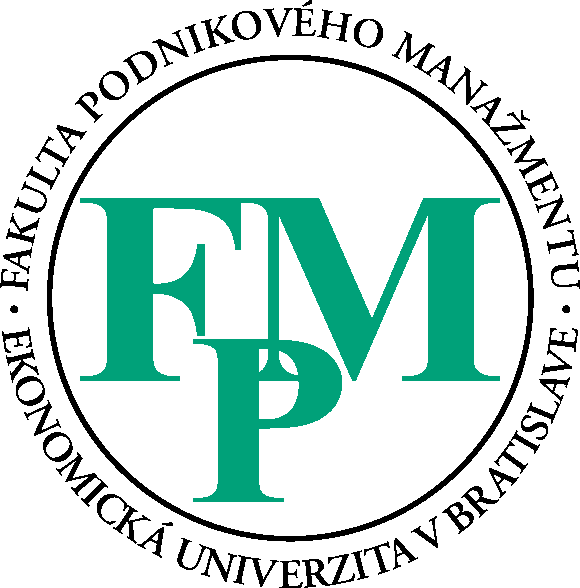 Ďakujem za pozornosť